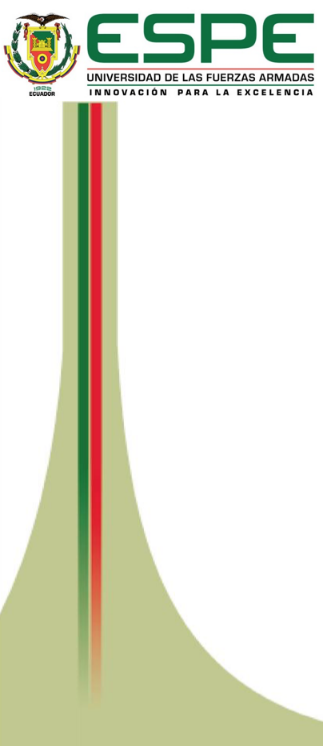 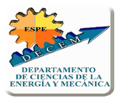 TEMA: CARACTERIZACIÓN DE MICROFIBRAS DE FIBROÍNA DE SEDA A PARTIR DE LA TÉCNICA DE ELECTROHILADO
AUTORES:	EDWIN AULES   -   JUAN CARLOS QUIJIJE
DELEGADO DIRECCIÓN DE CARRERA:
	ING. LUIS CARRIÓN
DESIGNADO:
ING. EDGARDO FERNÁNDEZ
TUTOR:
	ING. CHRISTIAN NARVÁEZ
DR. MARCELO MEJÍASECRETARIO ACADÉMICO
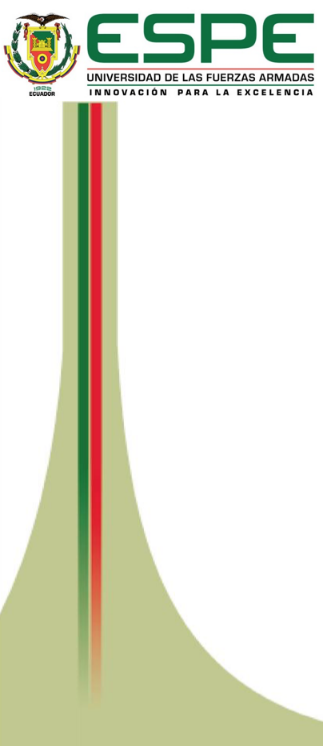 ÍNDICE
INTRODUCCIÓN
OBJETIVOS
CONFIGURACIONES
PARÁMETROS
FASES
INFLUENCIA DE LOS PARÁMETROS
CAPULLOS DE BOMBYX MORI
EXTRACCIÓN DE LA FIBROÍNA DE SEDA
PREPARACIÓN DE LA SOLUCIÓN ACUOSA
ELECTROHILADO
MICROSCOPIO ELECTRÓNICO DE BARRIDO (SEM)
RESULTADOS
CONCLUSIONES
RECOMENDACIONES
AGRADECIMIENTOS
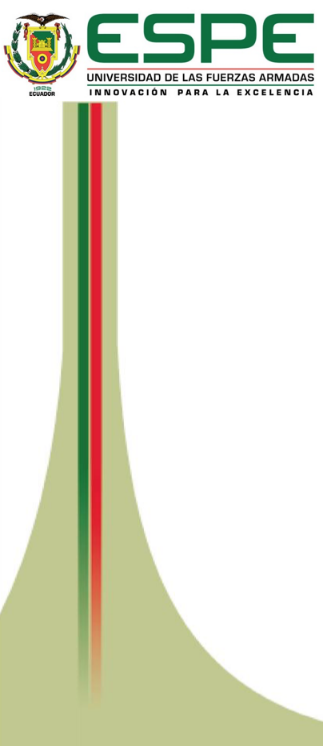 INTRODUCCIÓN: ELECTROHILADO
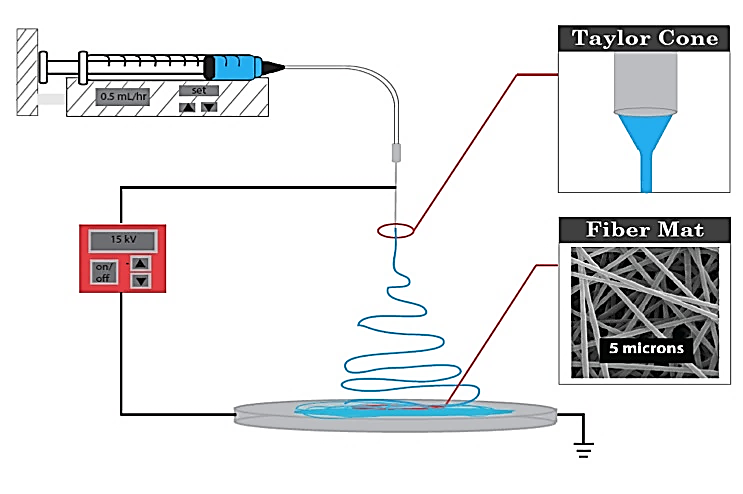 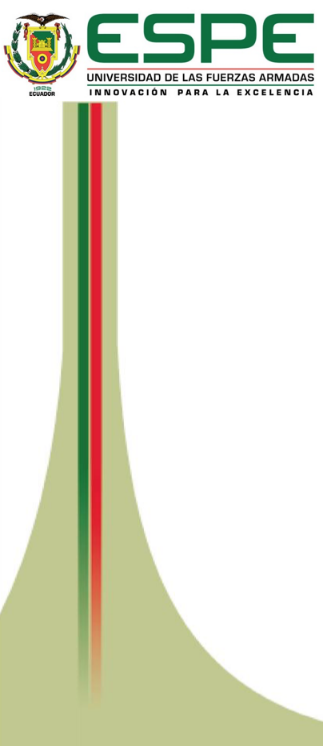 INTRODUCCIÓN: FIBROÍNA DE SEDA
Es la proteína más abundante de la seda proveniente del capullo Bombyx mori.
Bio-polímero adecuado para aplicaciones con la ingeniería de tejidos
Excelentes propiedades mecánicas, buena bio-compatibilidad y bio-degradable.
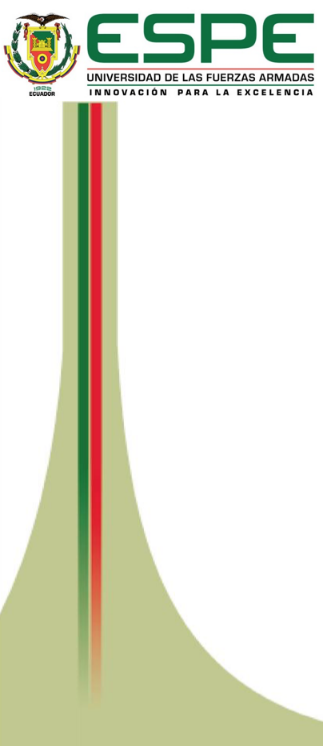 OBJETIVOS
Objetivo General:
Obtener y caracterizar microfibras de fibroína de seda mediante la técnica de Electrohilado.
Objetivos Epecíficos:
Realizar el procedimiento químico para la extracción de la fibroína del capullo de Bombyx mori.
Obtener microfibras de fibroína de seda usando la técnica de Electrohilado
Caracterizar varias muestras de fibras de fibroína de seda obtenidas por variaciones de parámetros de la técnica de Electrohilado.
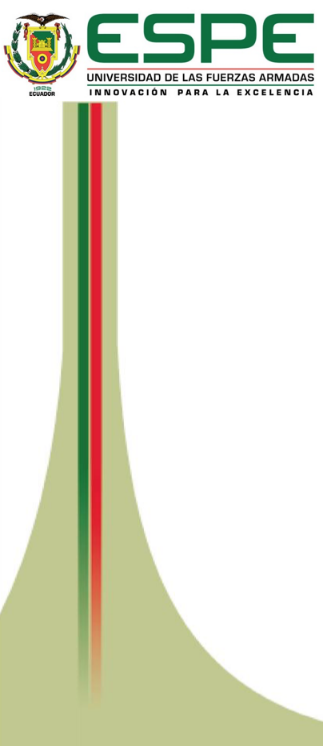 PARÁMETROS
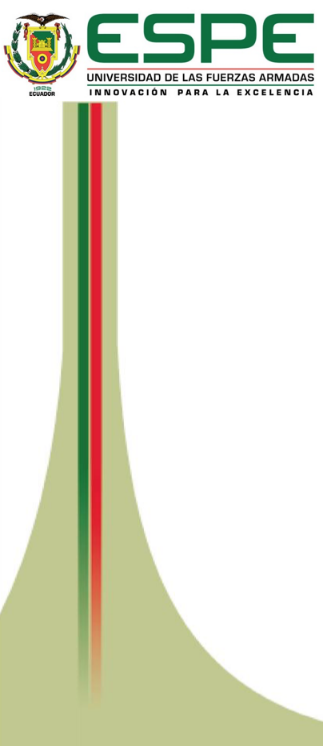 CONFIGURACIONES
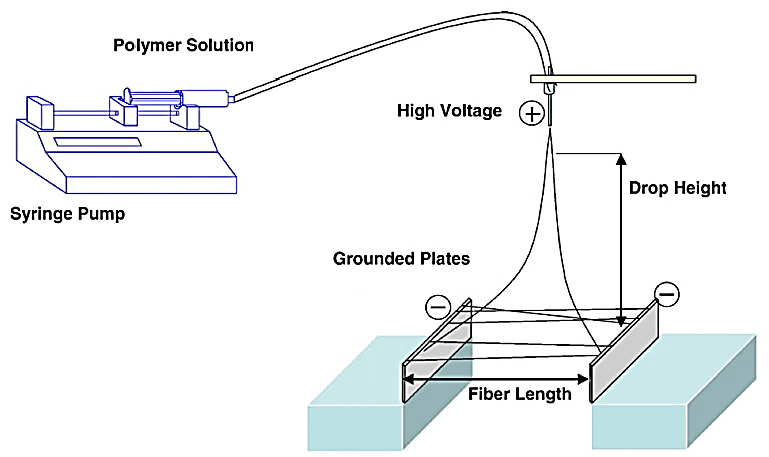 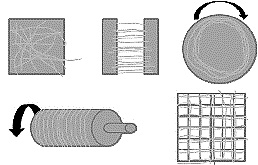 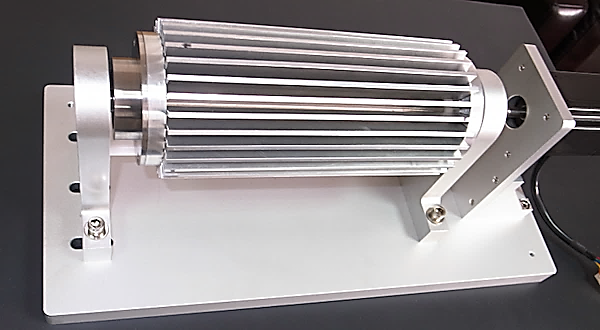 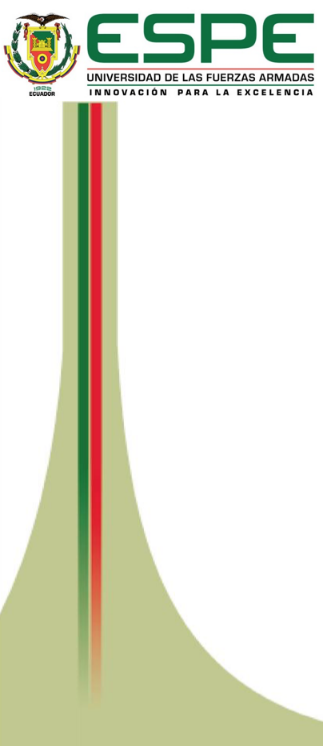 PARÁMETROS DE LA SOLUCIÓN
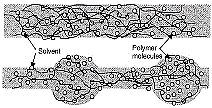 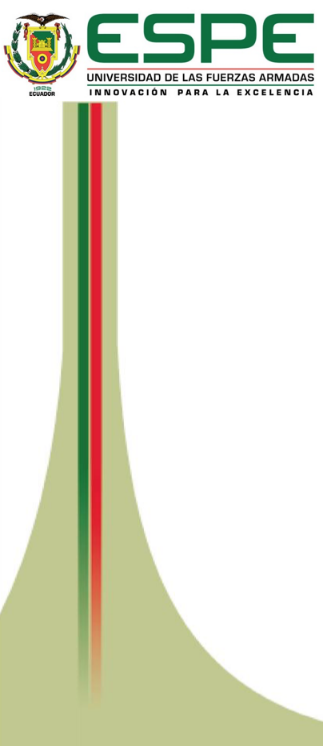 PARÁMETROS DEL PROCESO
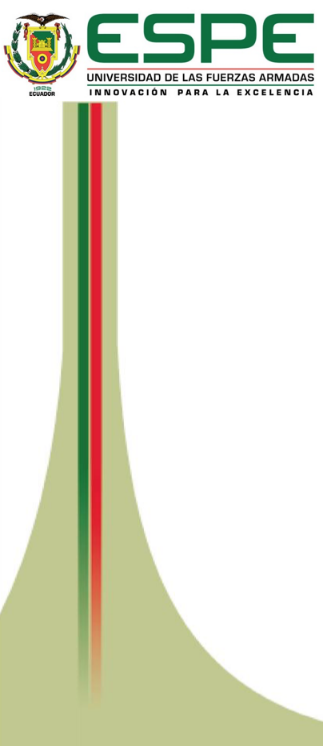 FASES
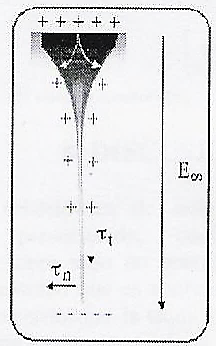 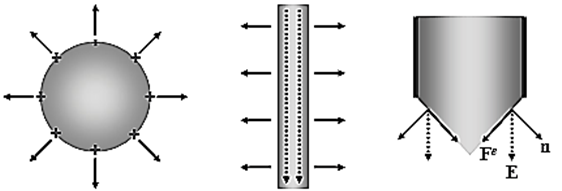 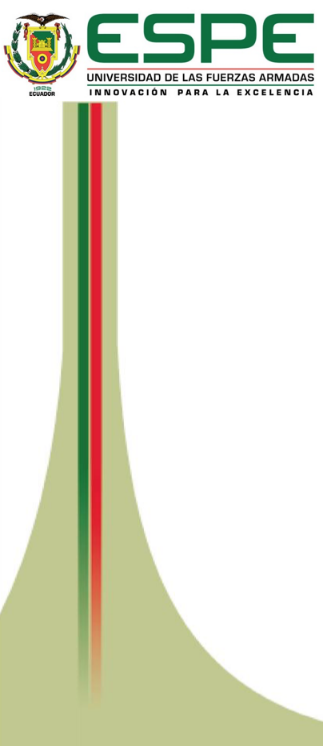 CONO DE TAYLOR
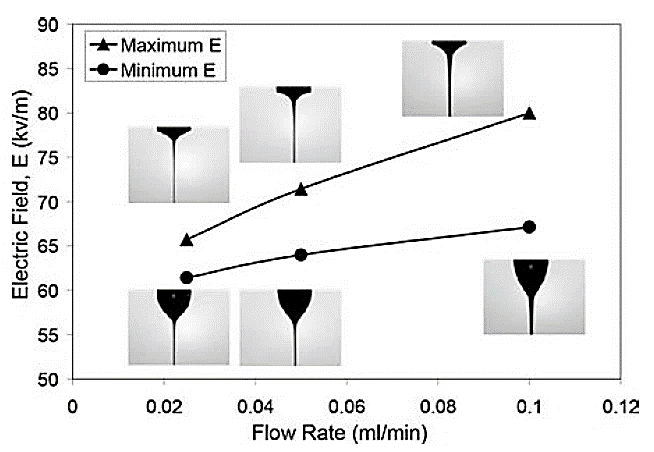 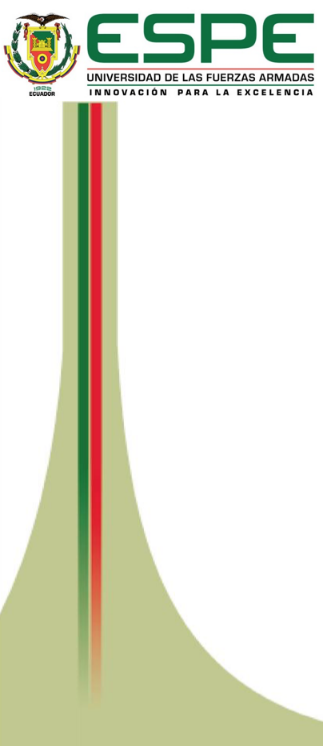 INFLUENCIA DE LOS PARÁMETROS
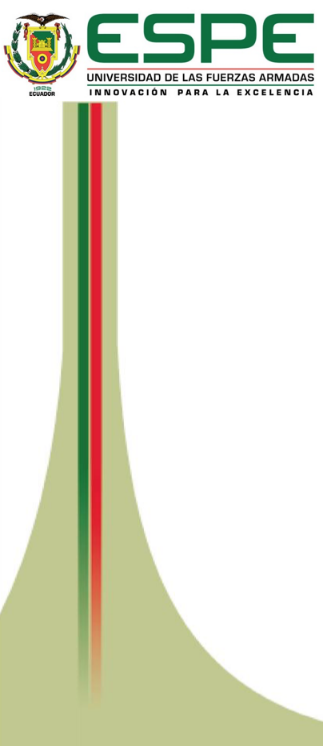 CAPULLOS DE BOMBYX MORI
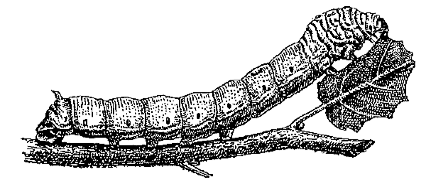 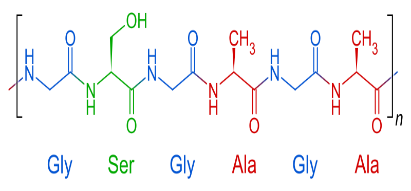 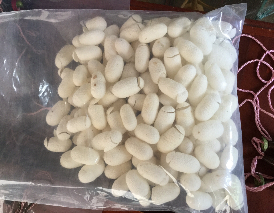 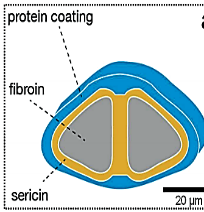 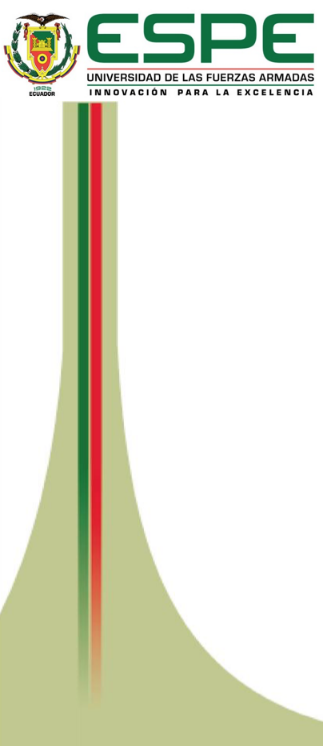 EXTRACCIÓN DE FIBROÍNA DE SEDA
Diálisis
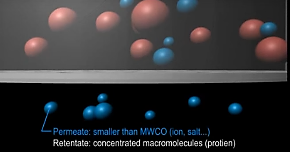 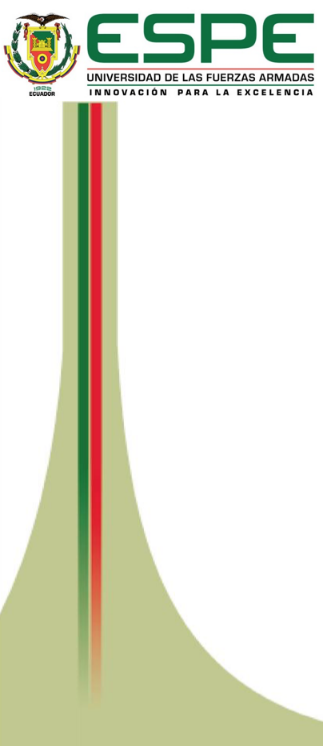 PROCEDIMIENTO DE EXTRACCIÓN
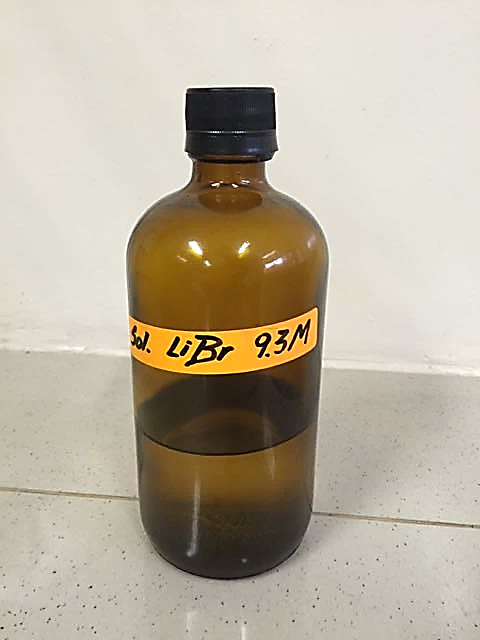 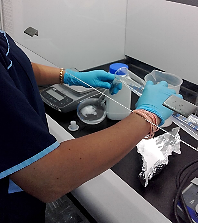 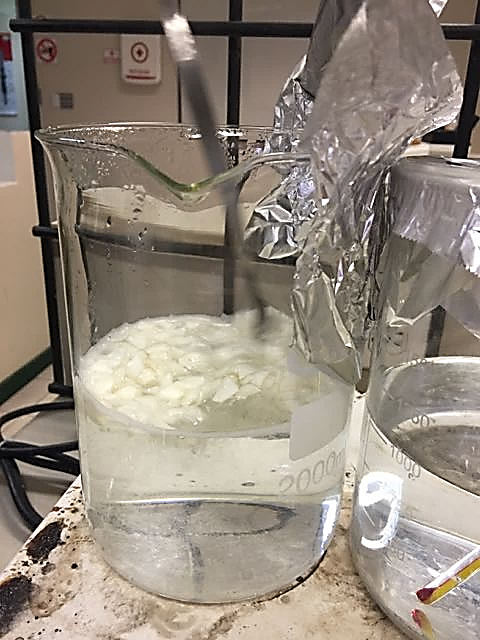 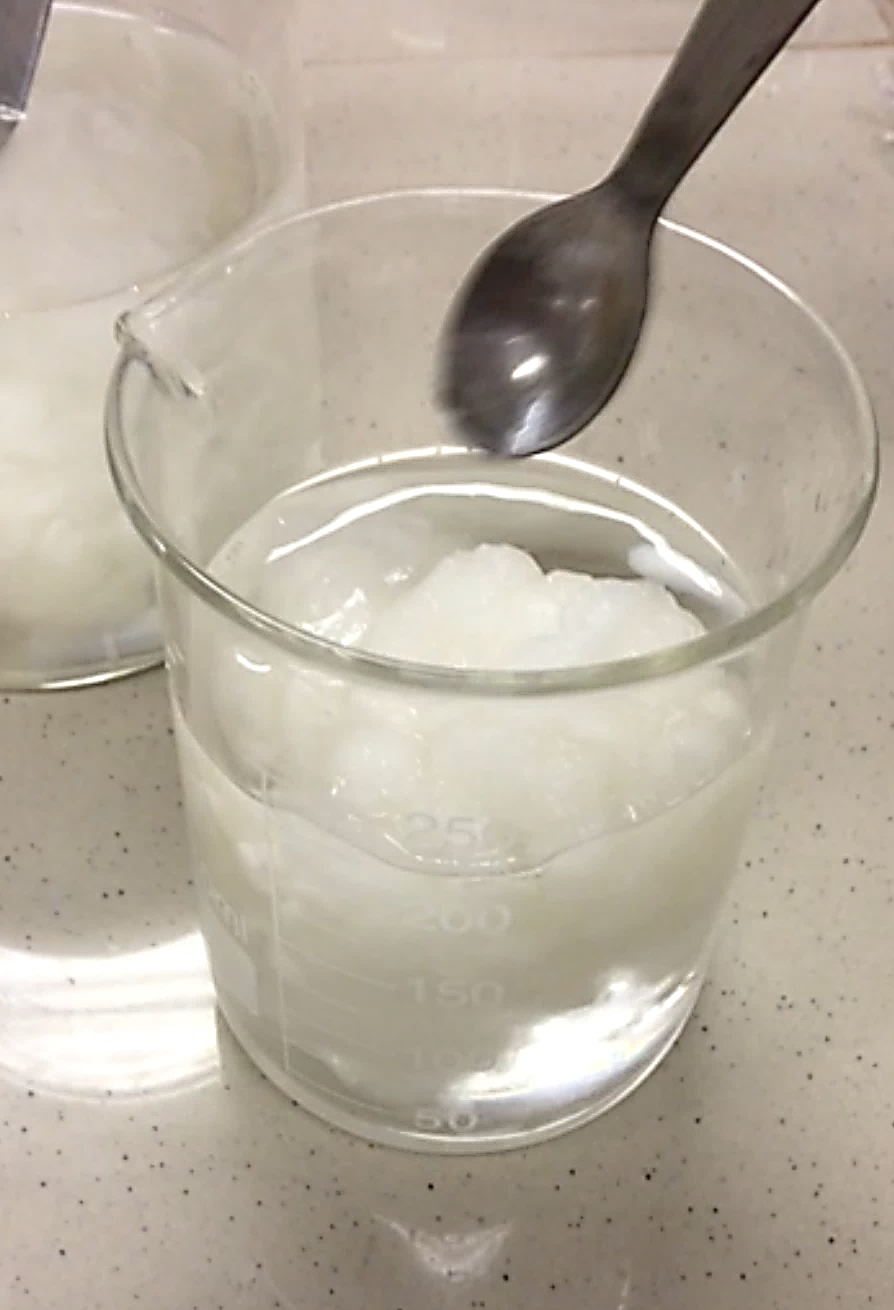 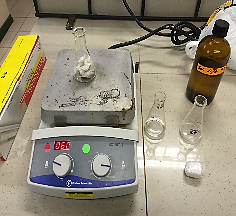 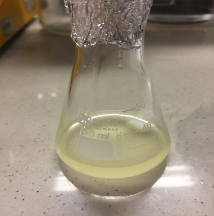 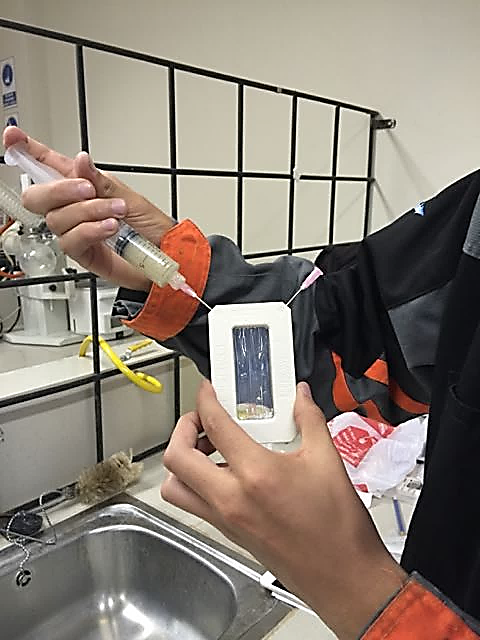 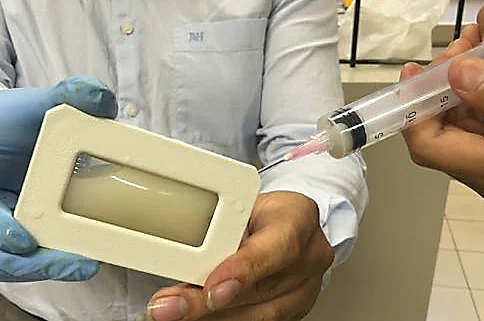 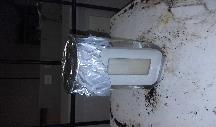 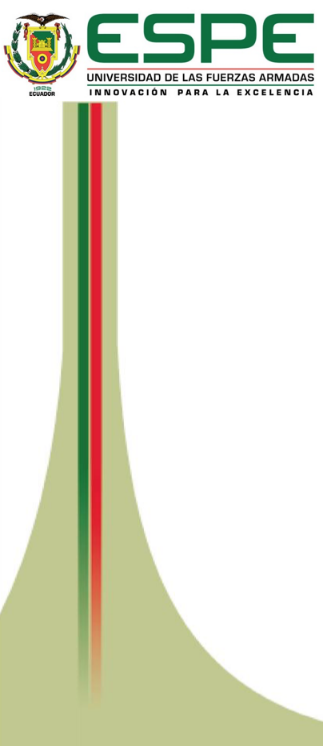 PREPARACIÓN DE LA SOLUCIÓN ACUOSA
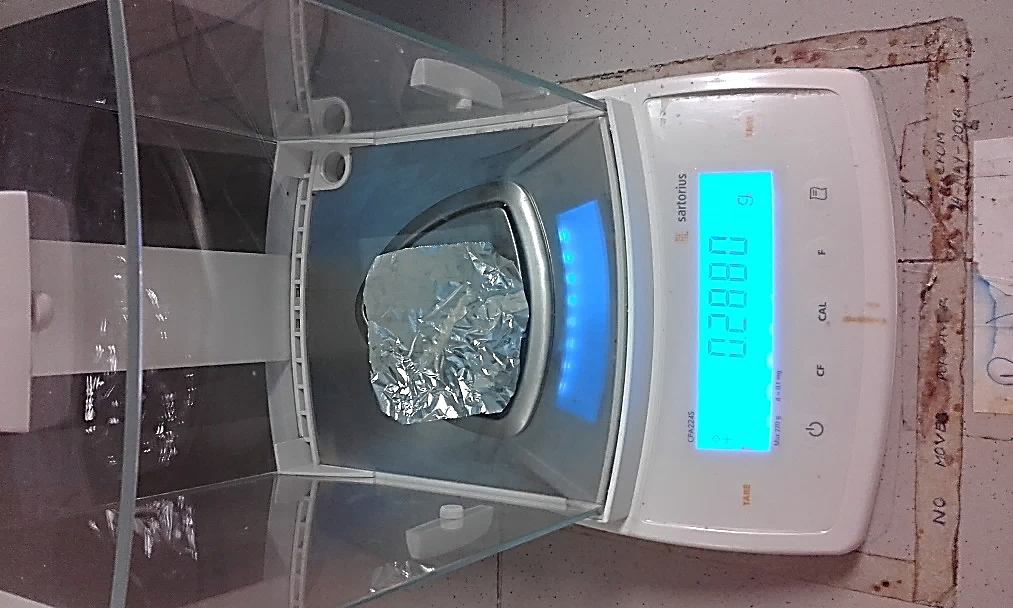 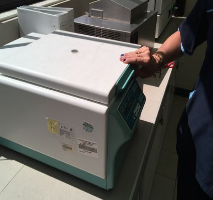 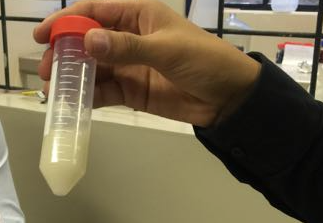 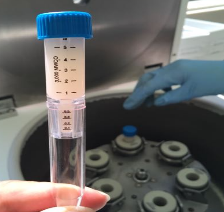 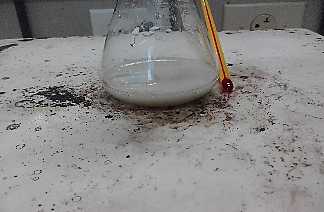 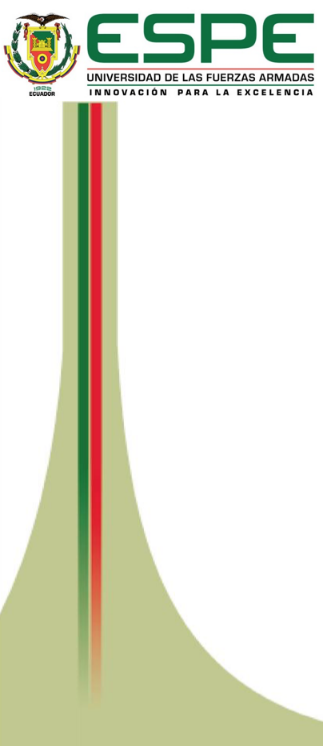 ELECTROHILADO
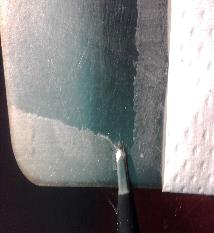 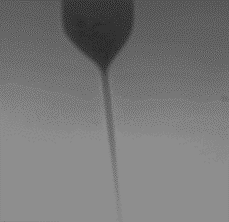 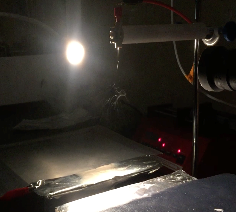 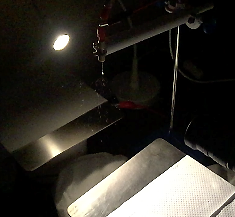 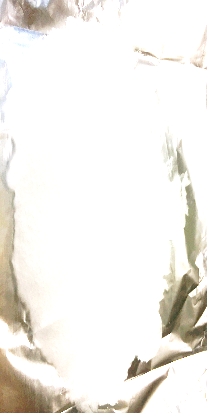 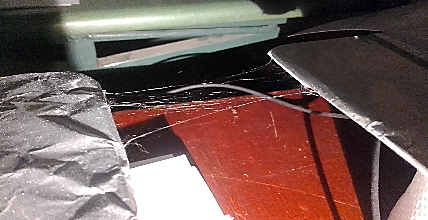 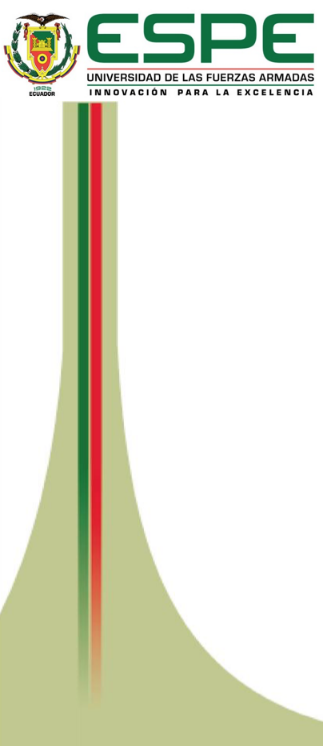 MICROSCOPIO ELECTRÓNICO DE BARRIDO (SEM)
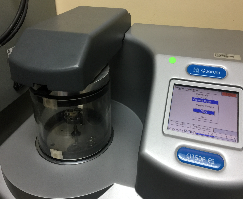 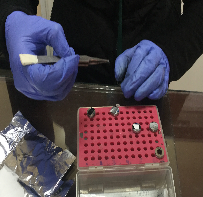 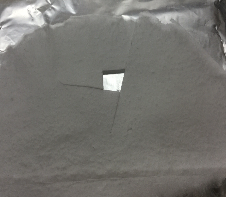 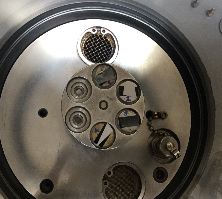 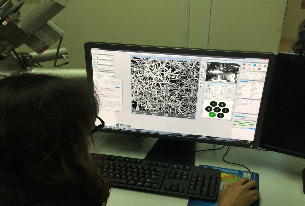 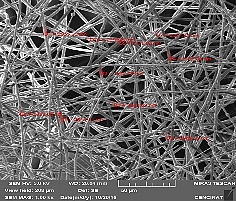 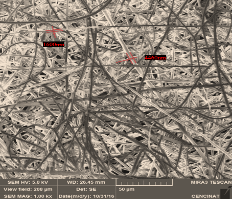 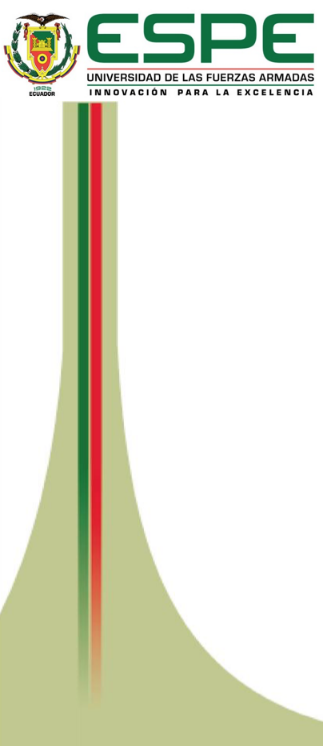 RESULTADOS:			RSF 7,7 %wt
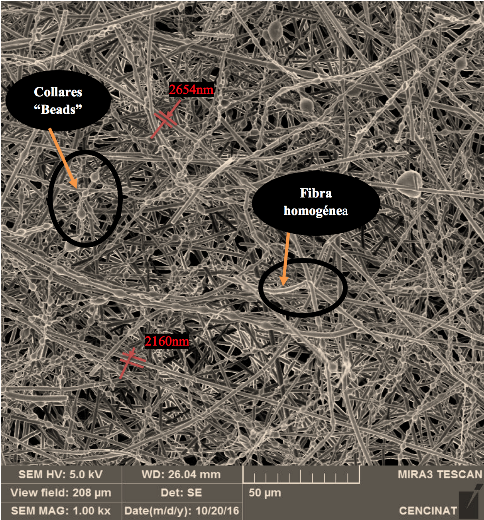 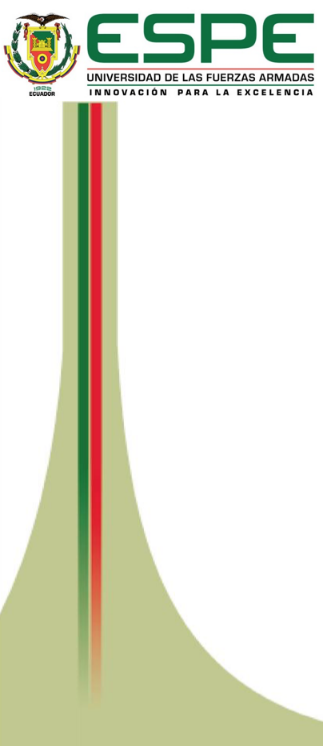 Diálisis: RSF 7,7 %wt – PEO 8000 Da 30%wt
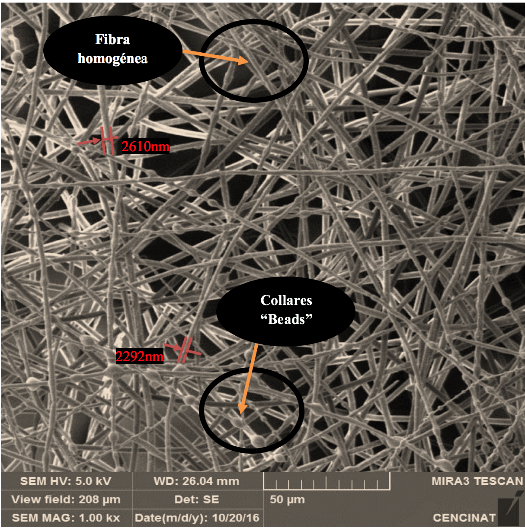 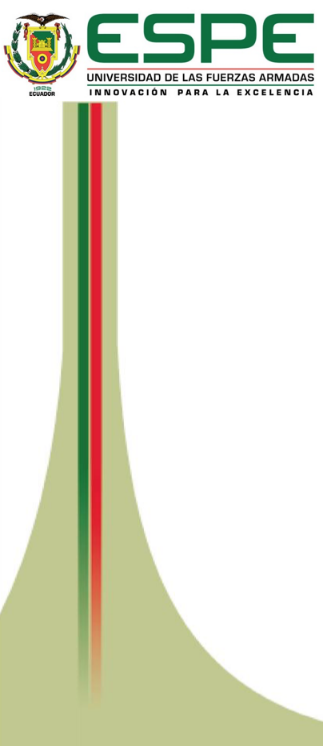 Diálisis: RSF 7,7 %wt – PEO 8000 Da 30%wt (P.S)
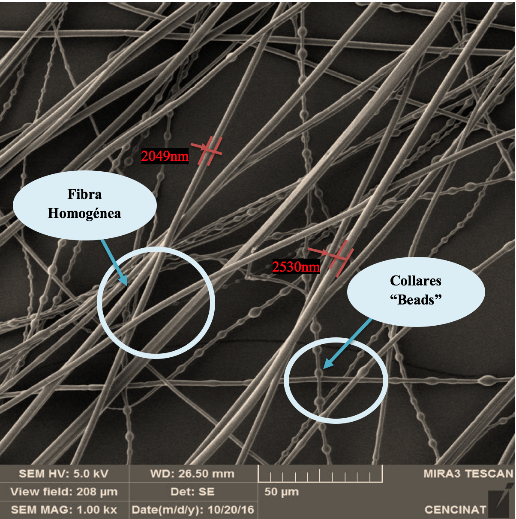 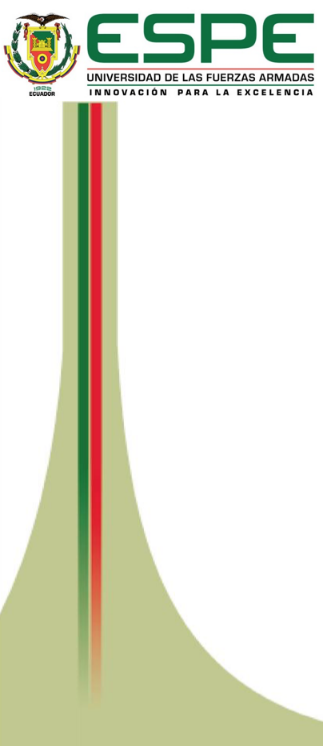 RSF – PEO 1’000 000 Da 2%wt (1/4)
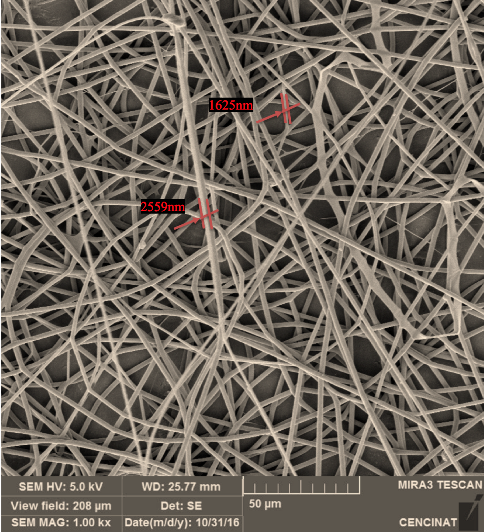 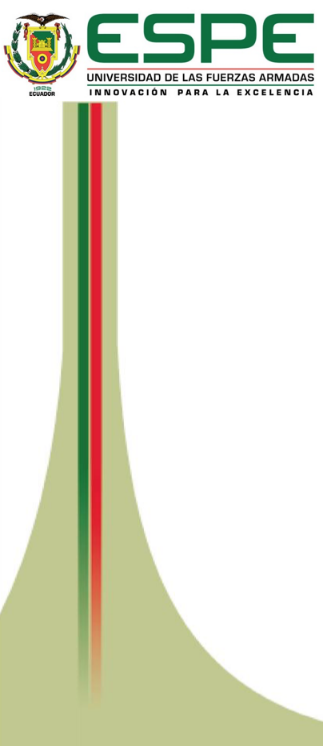 RSF – PEO 1’000 000 Da 3%wt (1/4)
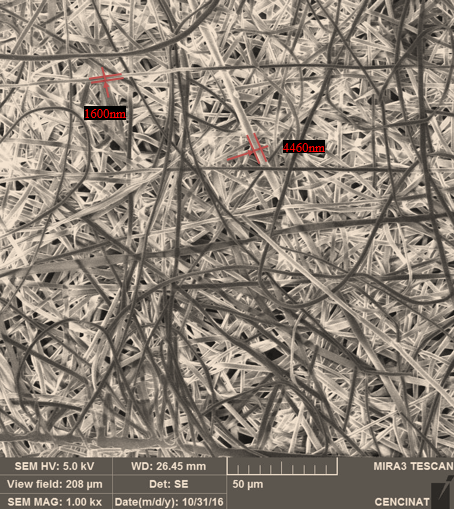 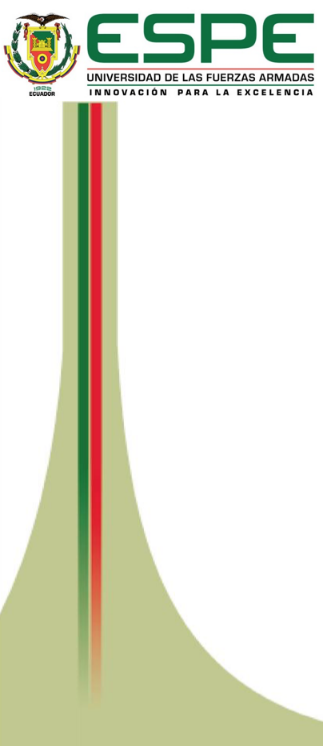 RSF – PEO 1’000 000 Da 2%wt (1/4) – CUB 5 gotas
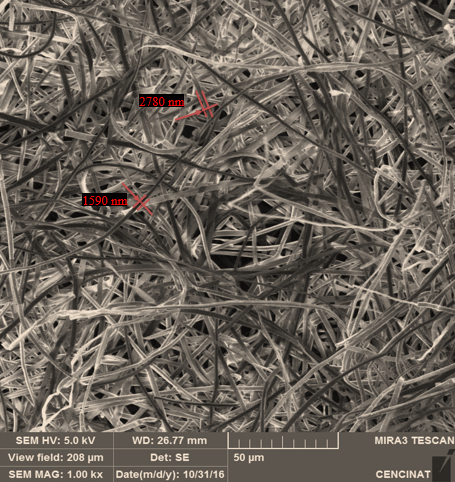 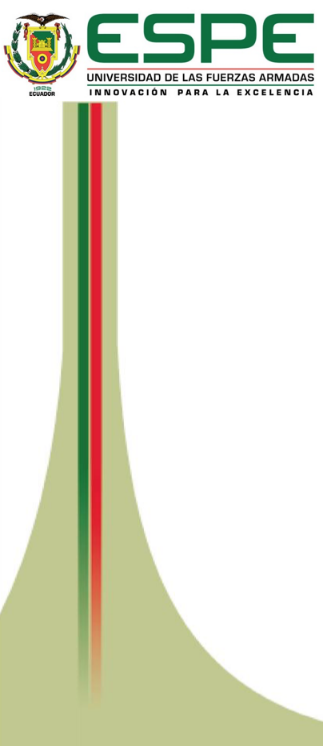 RSF – PEO 1’000 000 Da 5%wt (1/4) – CUB 5 gotas
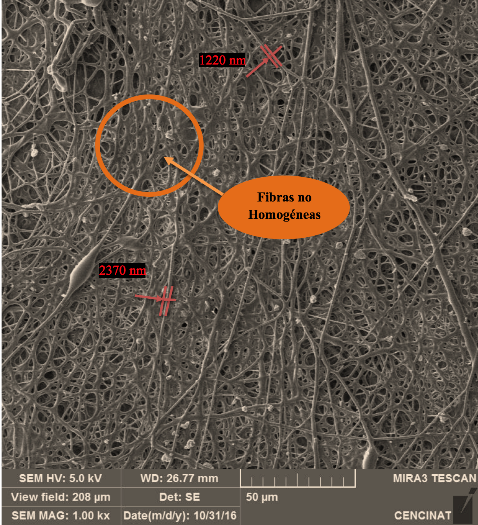 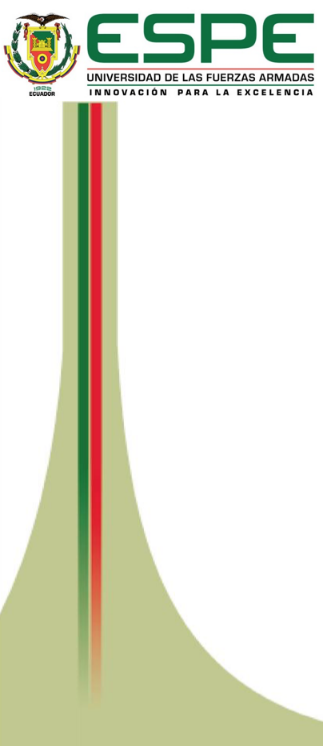 CONCLUSIONES
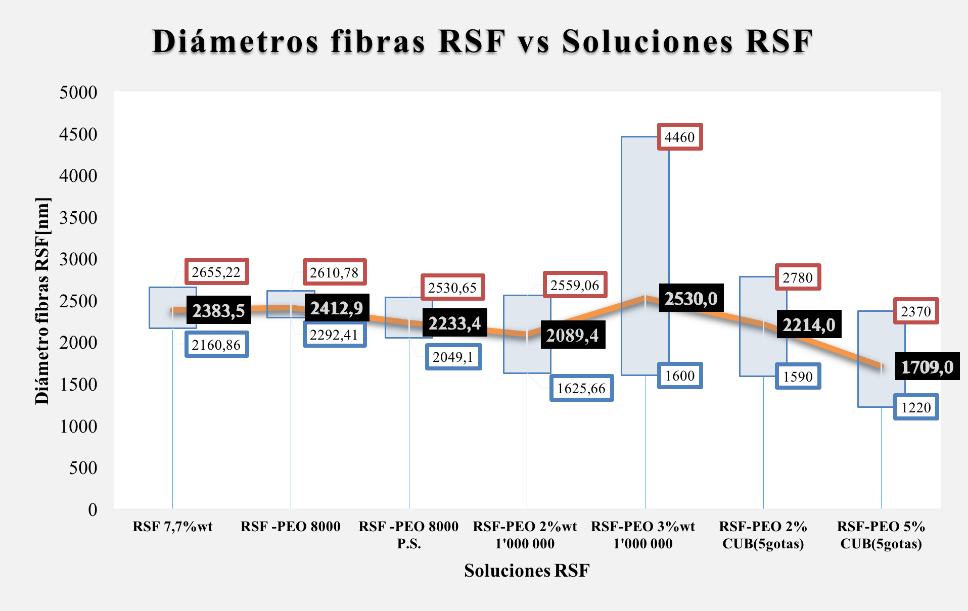 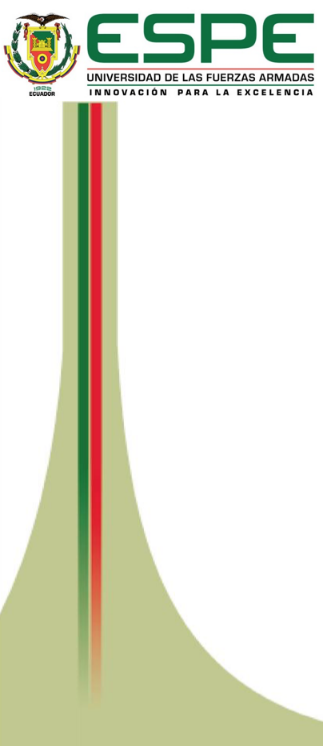 CONCLUSIONES
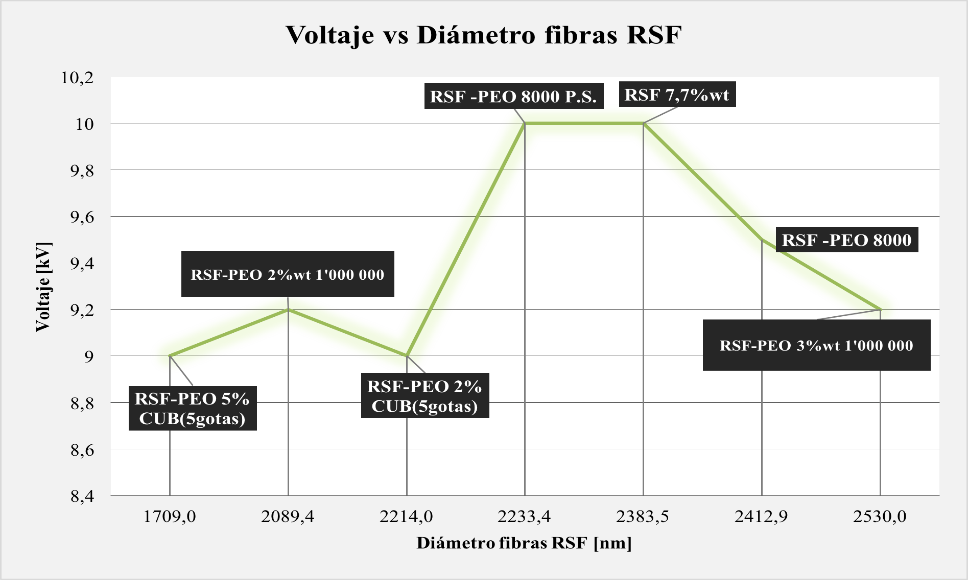 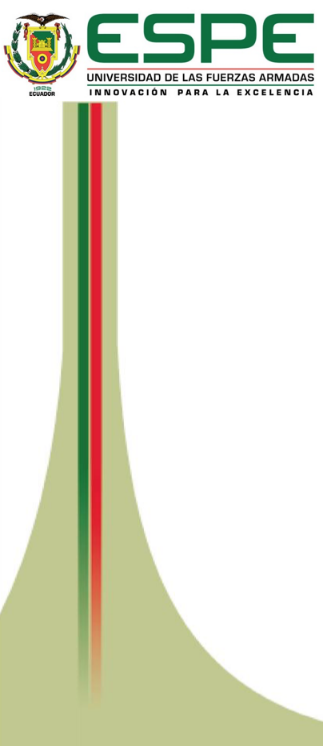 CONCLUSIONES
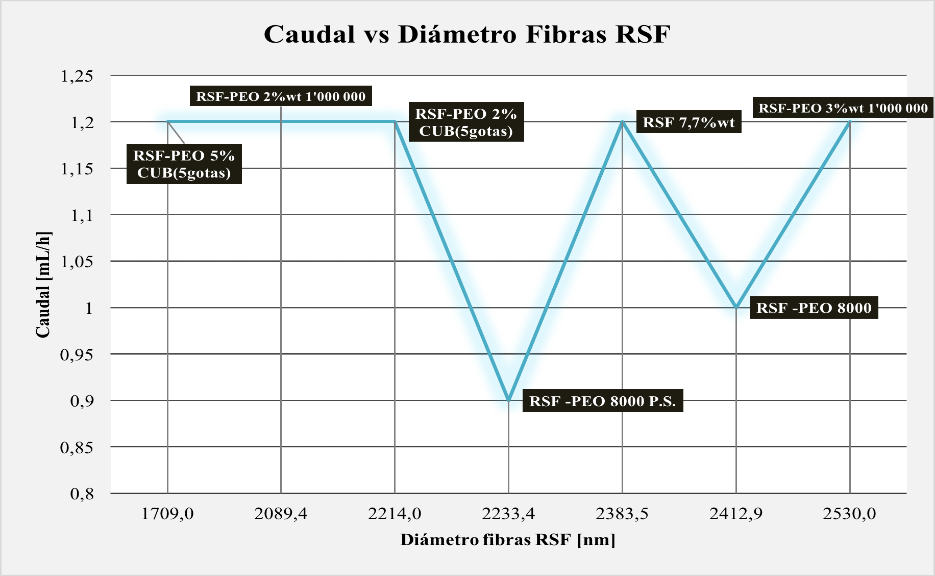 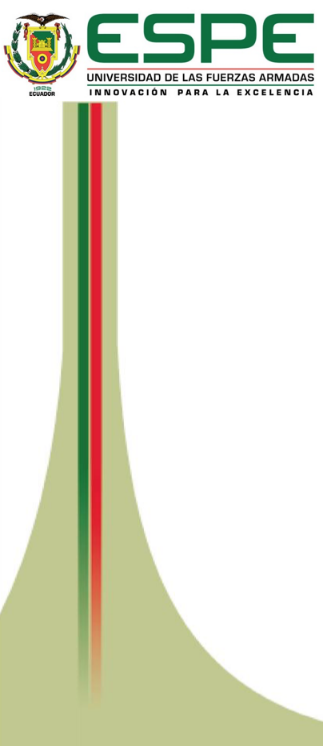 CONCLUSIONES
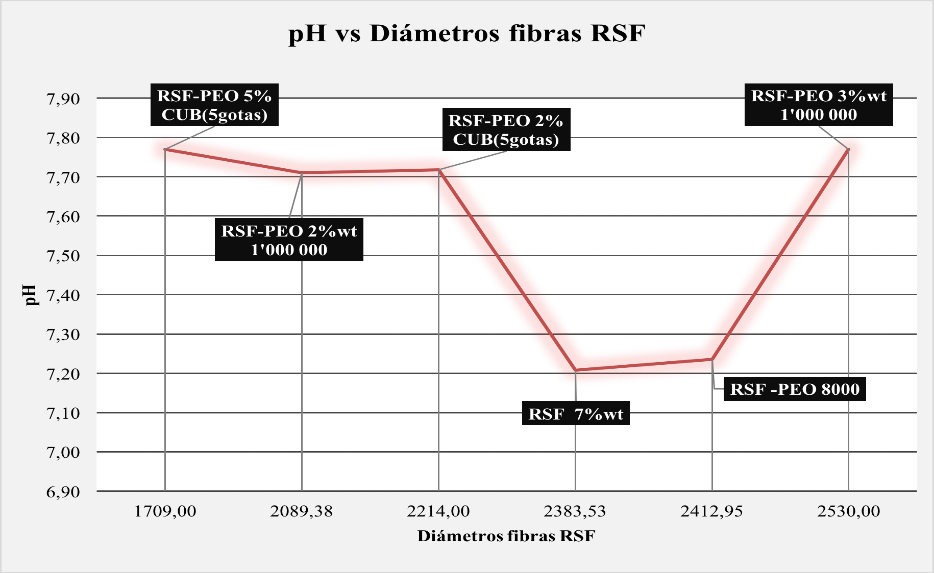 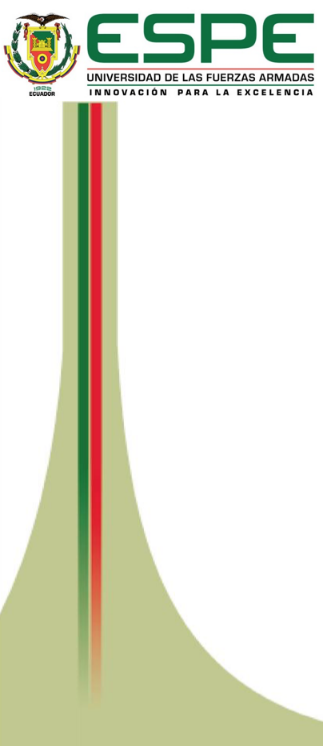 RECOMENDACIONES
En la obtención de las fibras, el proceso debe ser trabajado con mucho cuidado por seguridad del operario.
Pequeñas variaciones de cada parámetro influyen drásticamente en la morfología final de la fibra.
Contar con ayuda adecuada para el manejo de reactivos, ya que pueden reaccionar exotérmicamente o pueden ser sensibles a la luz.
Usar instrumentación adecuada y bien calibrada, con altas precisiones para las diferentes concentraciones en la solución polimérica.
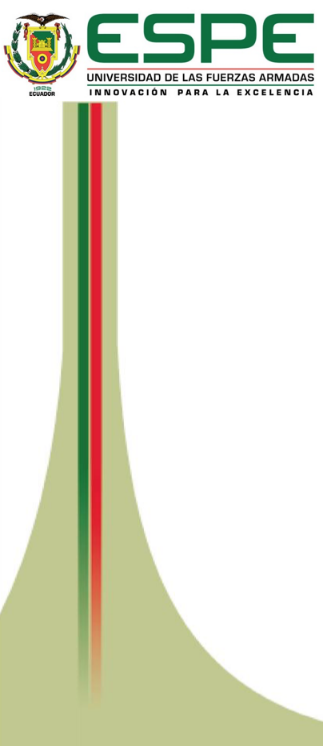 RECOMENDACIONES
Tomar las precauciones necesarias para evitar la gelación durante el proceso de diálisis o almacenamiento.
Para proyectos aplicativos, trabajar con personas afines a carreras de ciencias de la vida, ya que aportarían con información más valiosa en su campo de estudio.
Incentivar el estudio de nuevas tecnologías para el desarrollo desde la cultivación del Bombix mori, hasta la elaboración de productos terminados en el Ecuador, creando una nueva línea en la matriz productiva, mejorando los procesos artesanales que se encuentran aplicándose en la actualidad y con proyección a la producción y comercialización a nivel nacional y en el mercado exterior de productos terminados a base de seda.
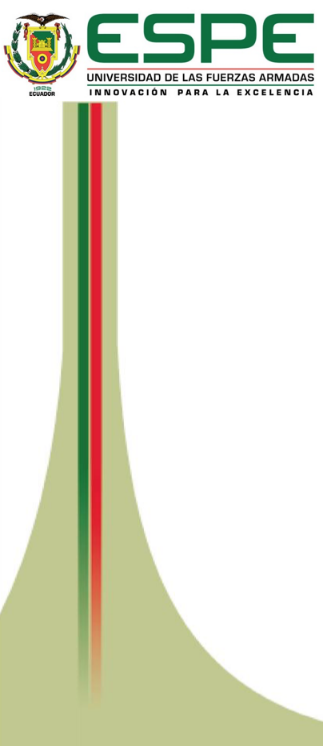 AGRADECIMIENTOS
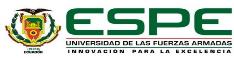